Business Services Introduction

March 7, 2023
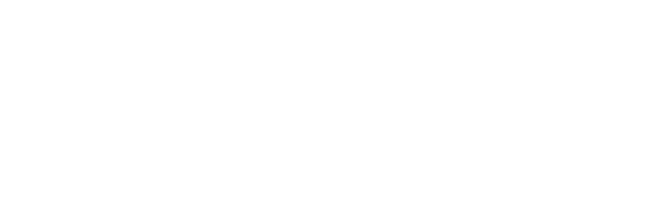 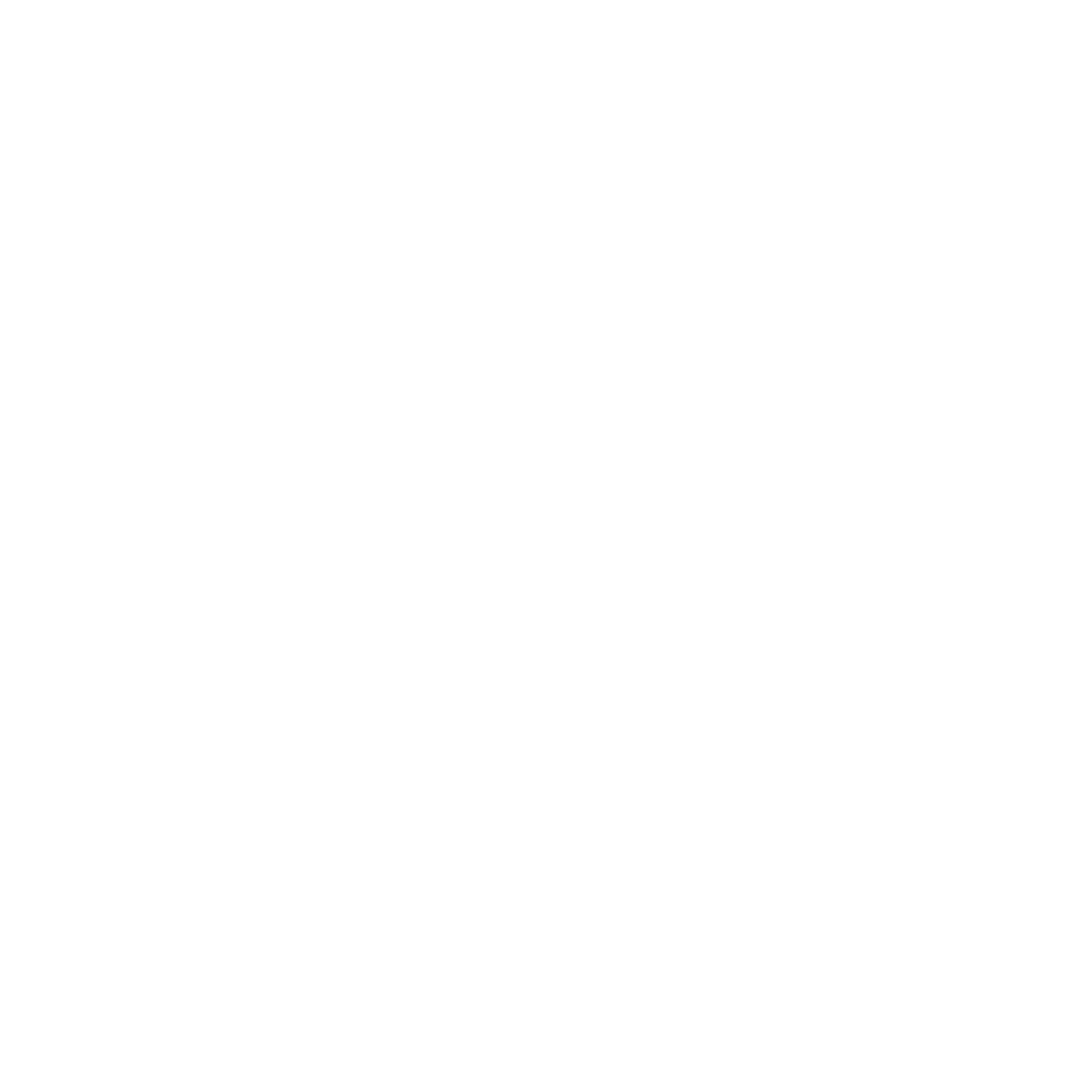 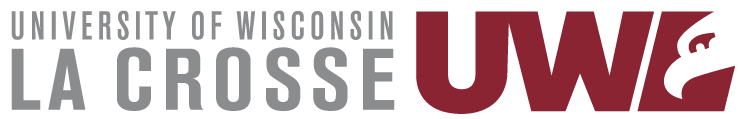 Overview

Business Services performs several accounting and business functions for the university, including:
Procurement –purchasing goods and services
Payables – paying for purchases
Contracts – negotiating and drafting legally binding agreements
Billing – billing students and others for goods and services
Accounting – recording expenses and revenues
Risk management – assessing and mitigating risk
Policy compliance – ensuring applicable policies are followed
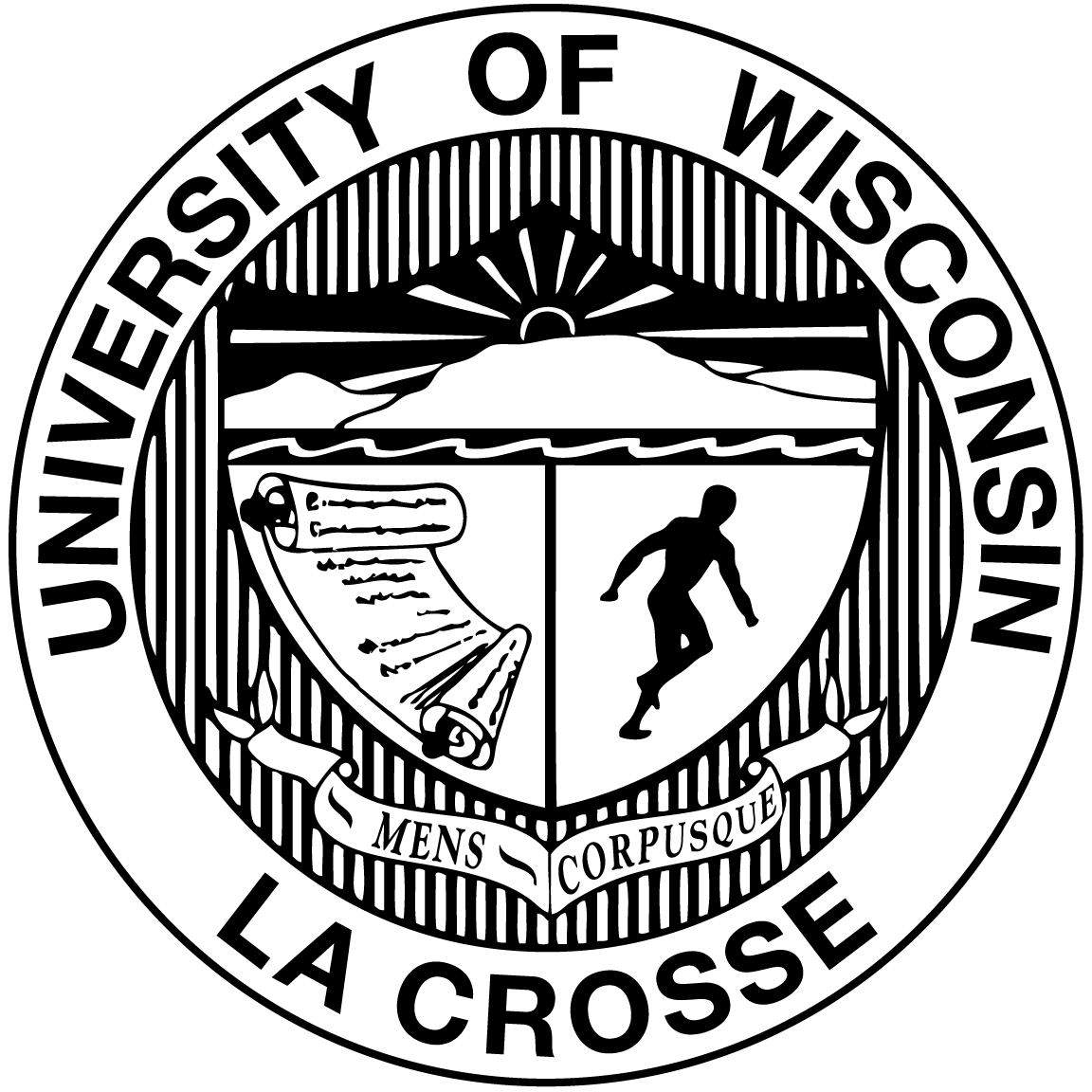 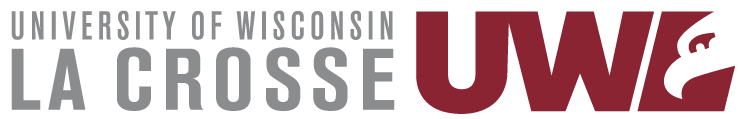 Mission Statement

The mission of the University of Wisconsin-La Crosse Business Services is to effectively develop and manage university business operations to support the institution’s educational, research, and public service missions.

To fulfill its mission, Business Services implements procurement, payables, and receivables processes for efficient exchanges of economic resources and produces timely and accurate accounting information that reflects the financial position of the institution.

Business Services engages with students, faculty, staff, and external entities to support the institution’s fiscal management by providing exceptional customer service and guiding stakeholders through business processes with the highest standards of professionalism, integrity, and accountability.

https://www.uwlax.edu/business-services/mission-vision/
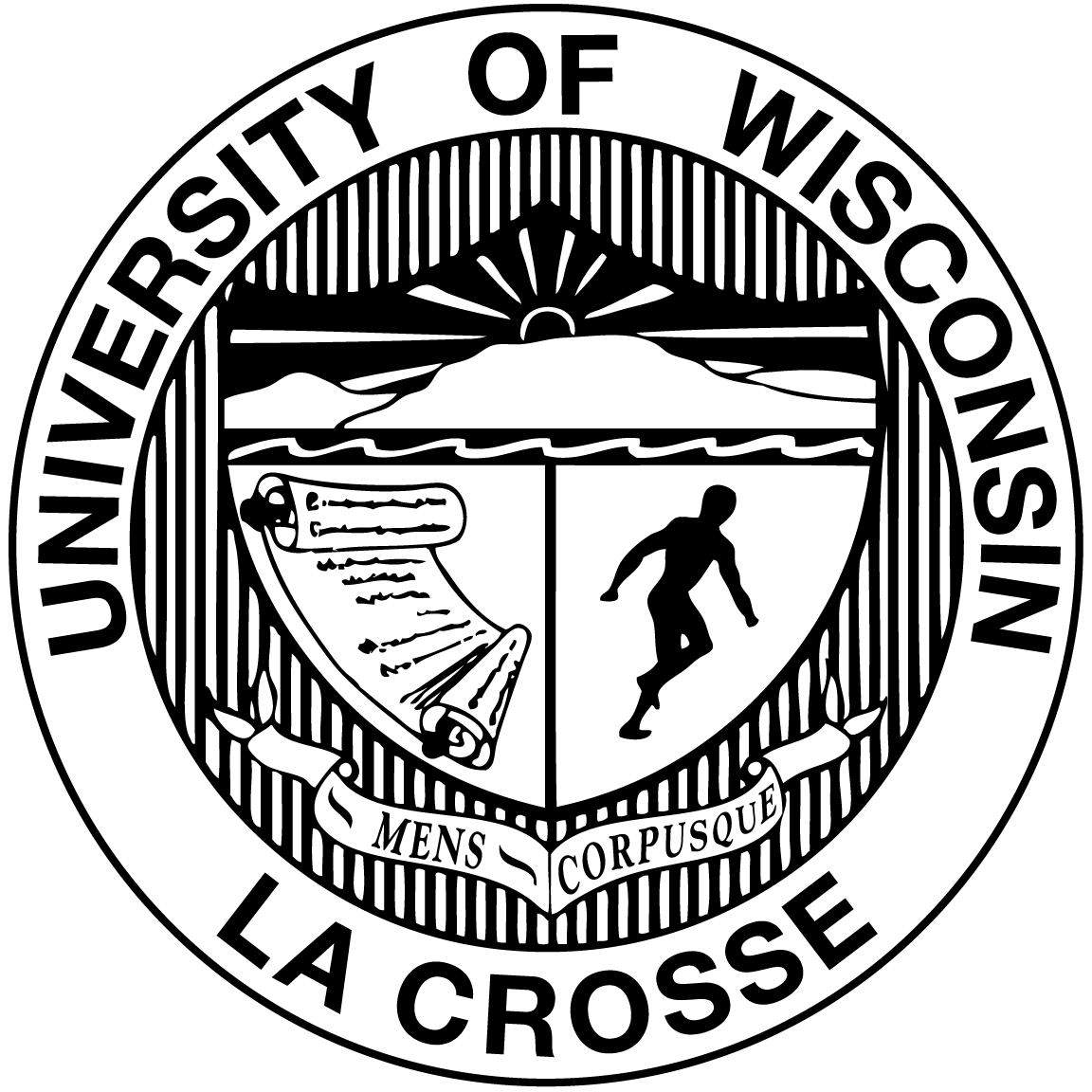 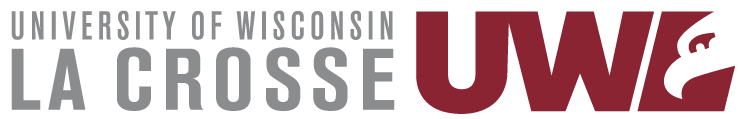 Vision Statement

The vision of the Business Services office at the University of Wisconsin-La Crosse is to serve the business needs of our diverse stakeholders by driving innovation, applying technology and business concepts to improve university operations, and setting a leading example of professionalism for the institution.

https://www.uwlax.edu/business-services/mission-vision/
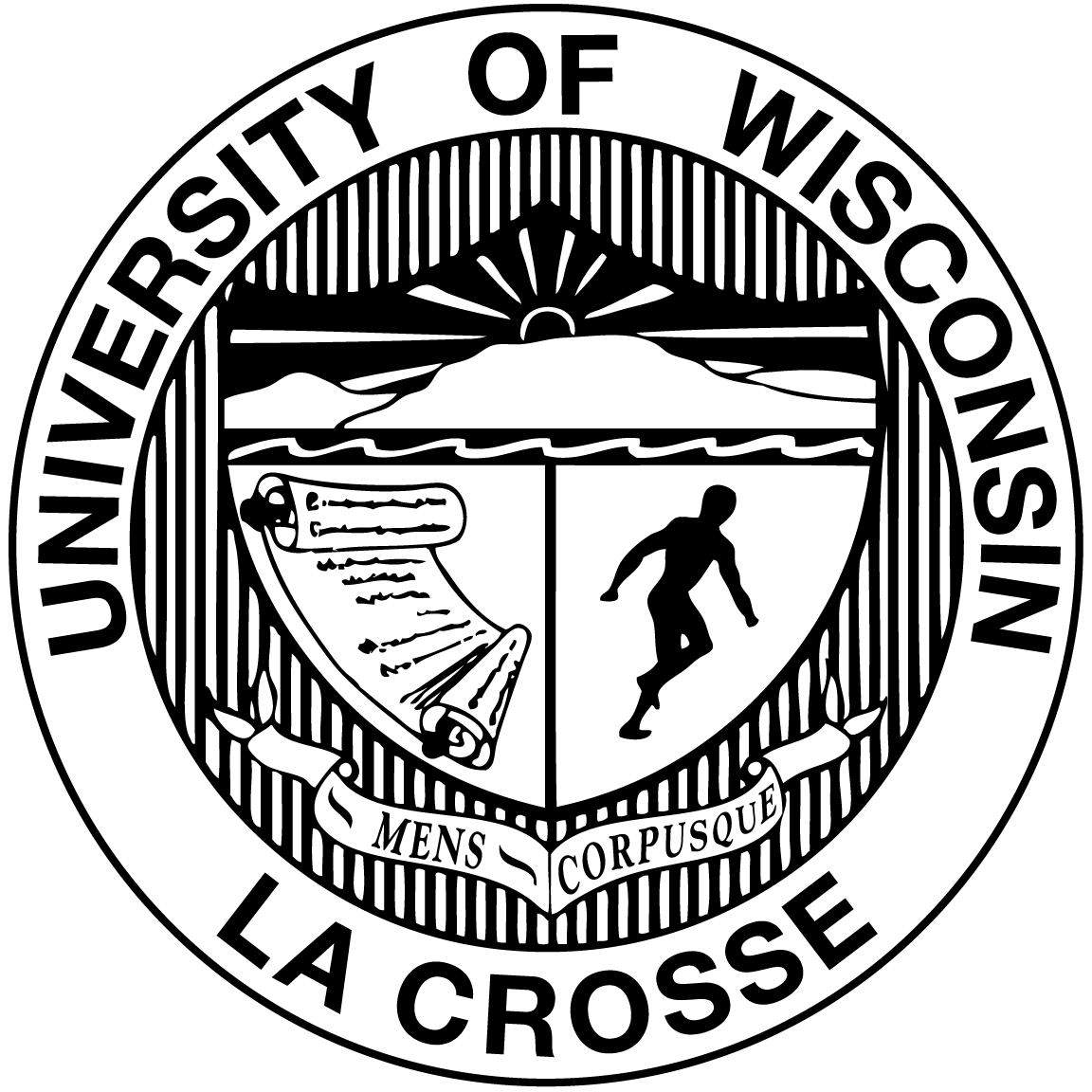 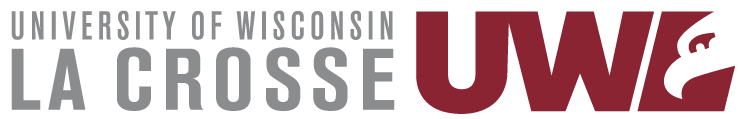 Organizational Chart
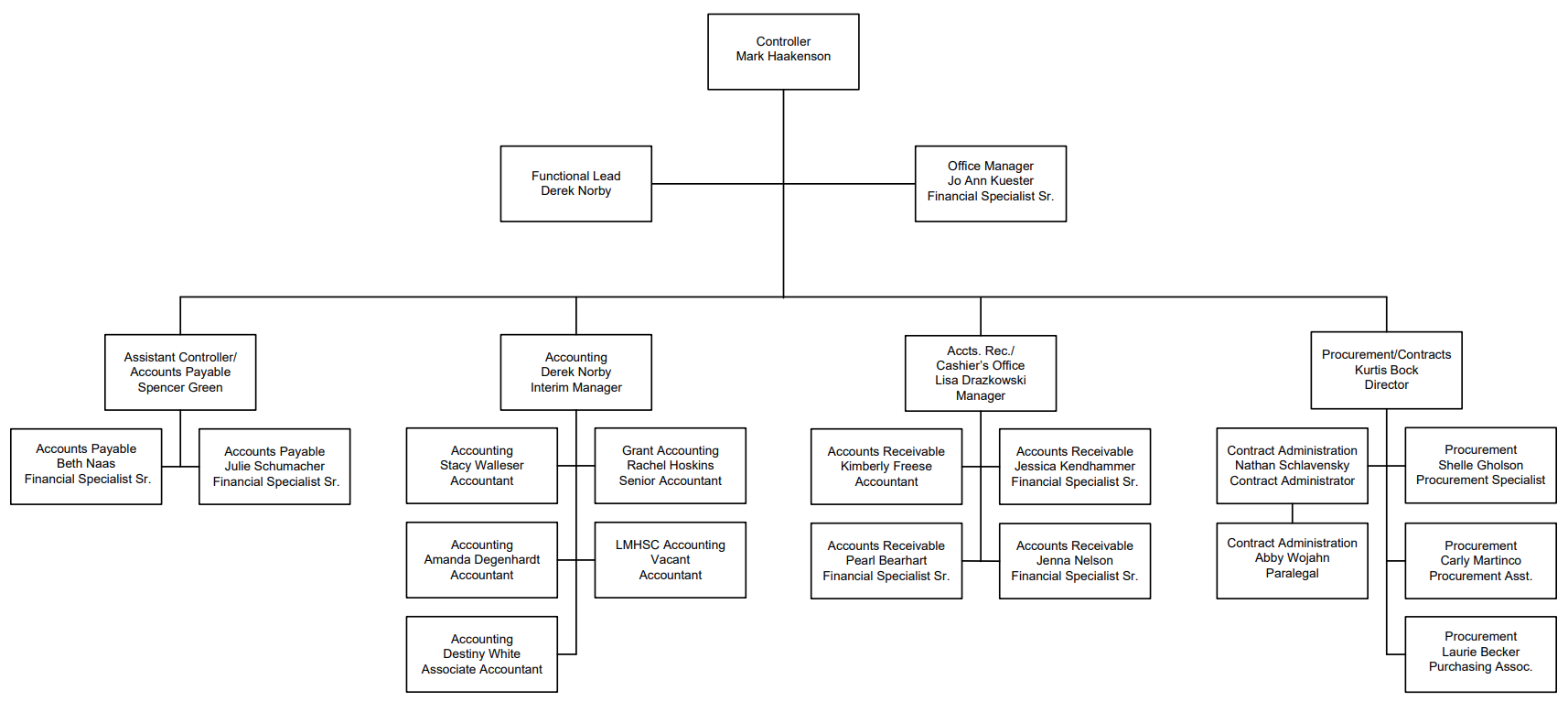 [Speaker Notes: https://wwwtest.ct.sfs.services.wisc.edu/]
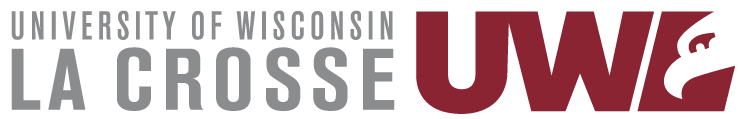 Leadership Team
Mark Haakenson – Controller
Kurtis Bock – Procurement Director
Derek Norby – Accounting Manager
Lisa Drazkowski – Accounts Receivable Manager
Spencer Green – Assistant Controller
Nathan Schlavensky – Contract Administrator

Full List of Business Services Staff
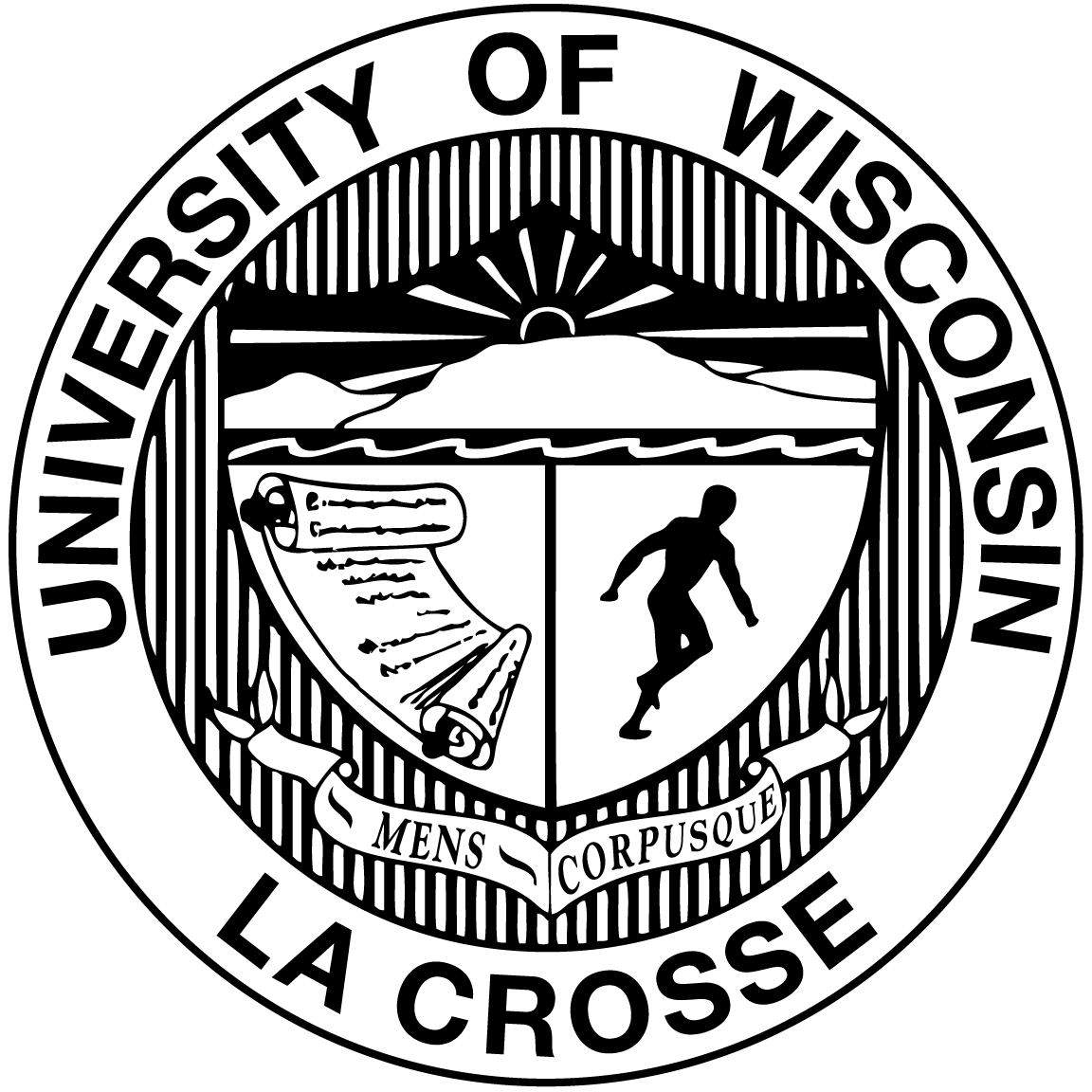 [Speaker Notes: https://wwwtest.ct.sfs.services.wisc.edu/]
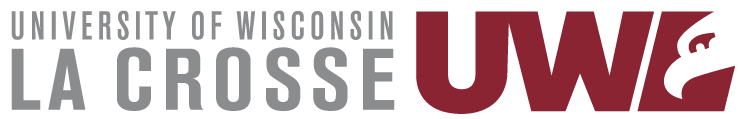 Physical Location
125 Graff Main Hall
Controller’s Office
Accounting
Accounts Payable
Cashiers Office/Accounts Receivable

118 Graff Main Hall
Procurement
Contract Administration
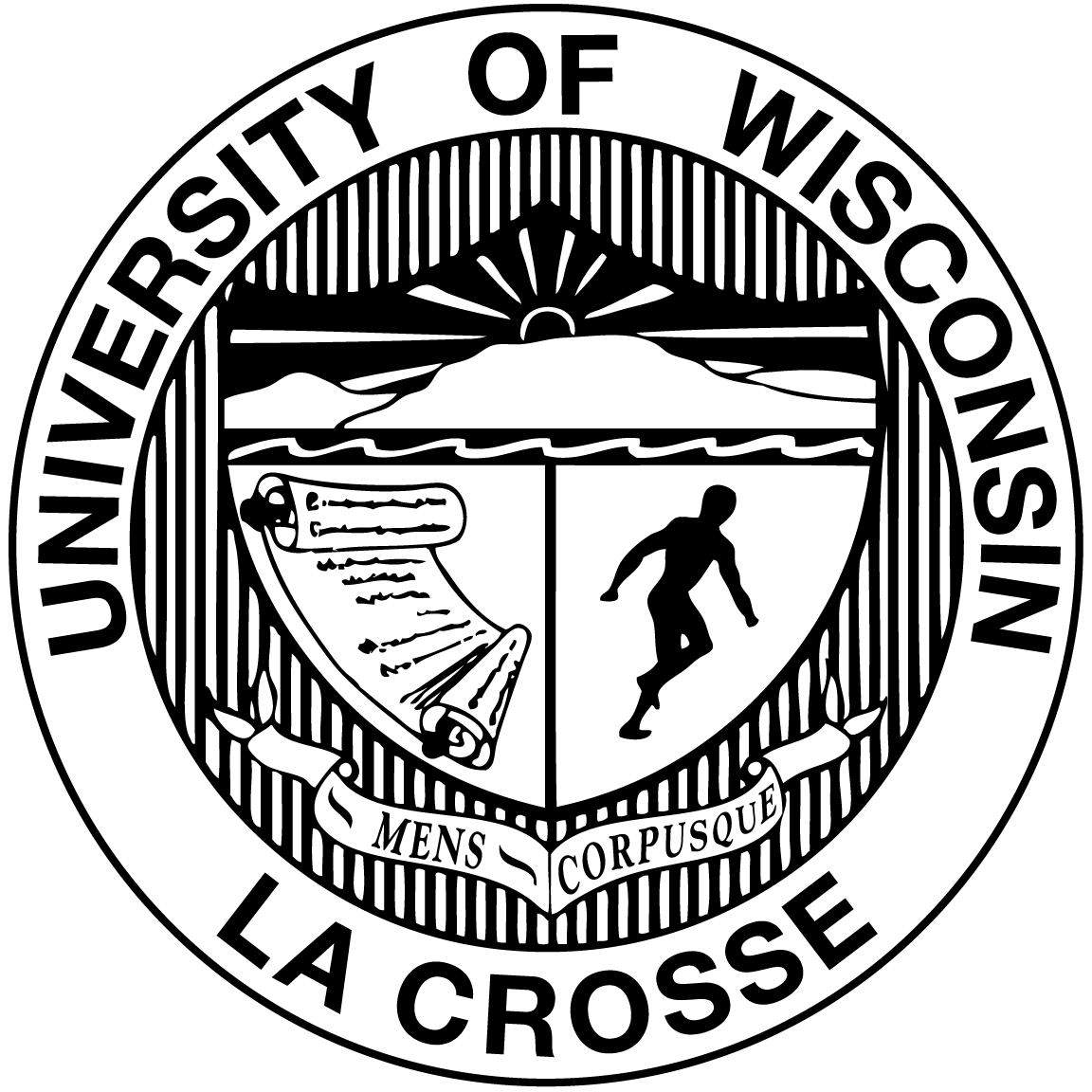 [Speaker Notes: https://wwwtest.ct.sfs.services.wisc.edu/]
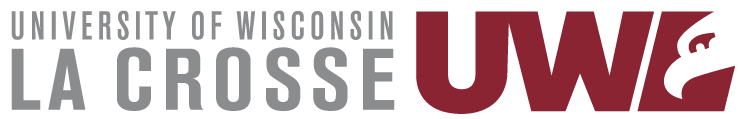 Contact Information
Primary
businessservices@uwlax.edu

Specific functions
purchasing@uwlax.edu
pcards@uwlax.edu
contracts@uwlax.edu
accountspayable@uwlax.edu
cashiers@uwlax.edu
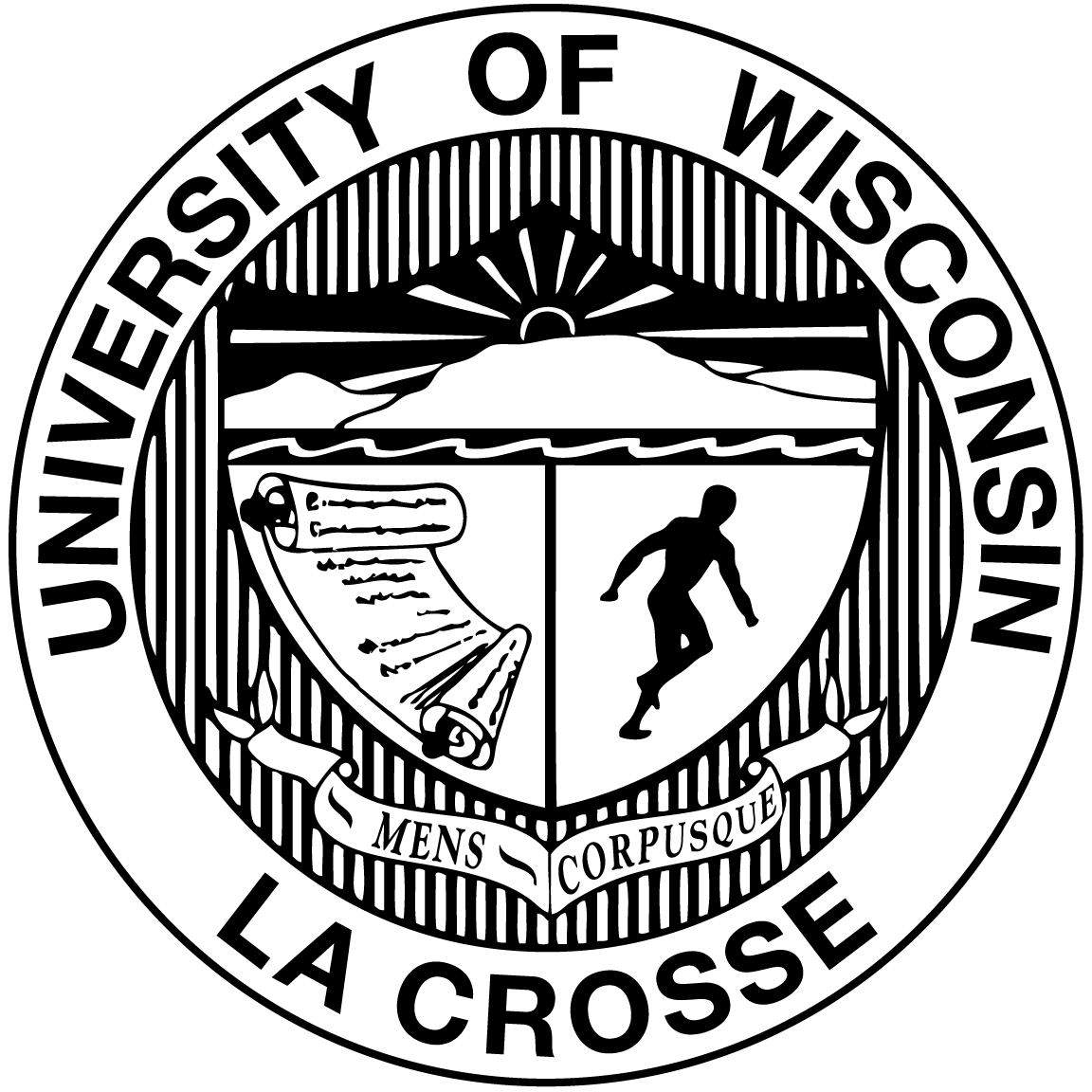 [Speaker Notes: https://wwwtest.ct.sfs.services.wisc.edu/]
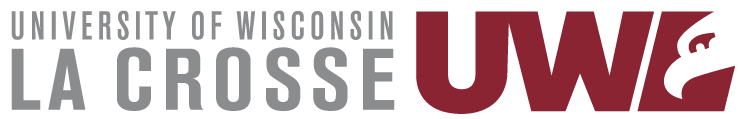 Website

The Business Services website can be found here: https://www.uwlax.edu/business-services/
It includes:
Staff Listing
Policies
Forms
Fiscal year-end information
Additional resources
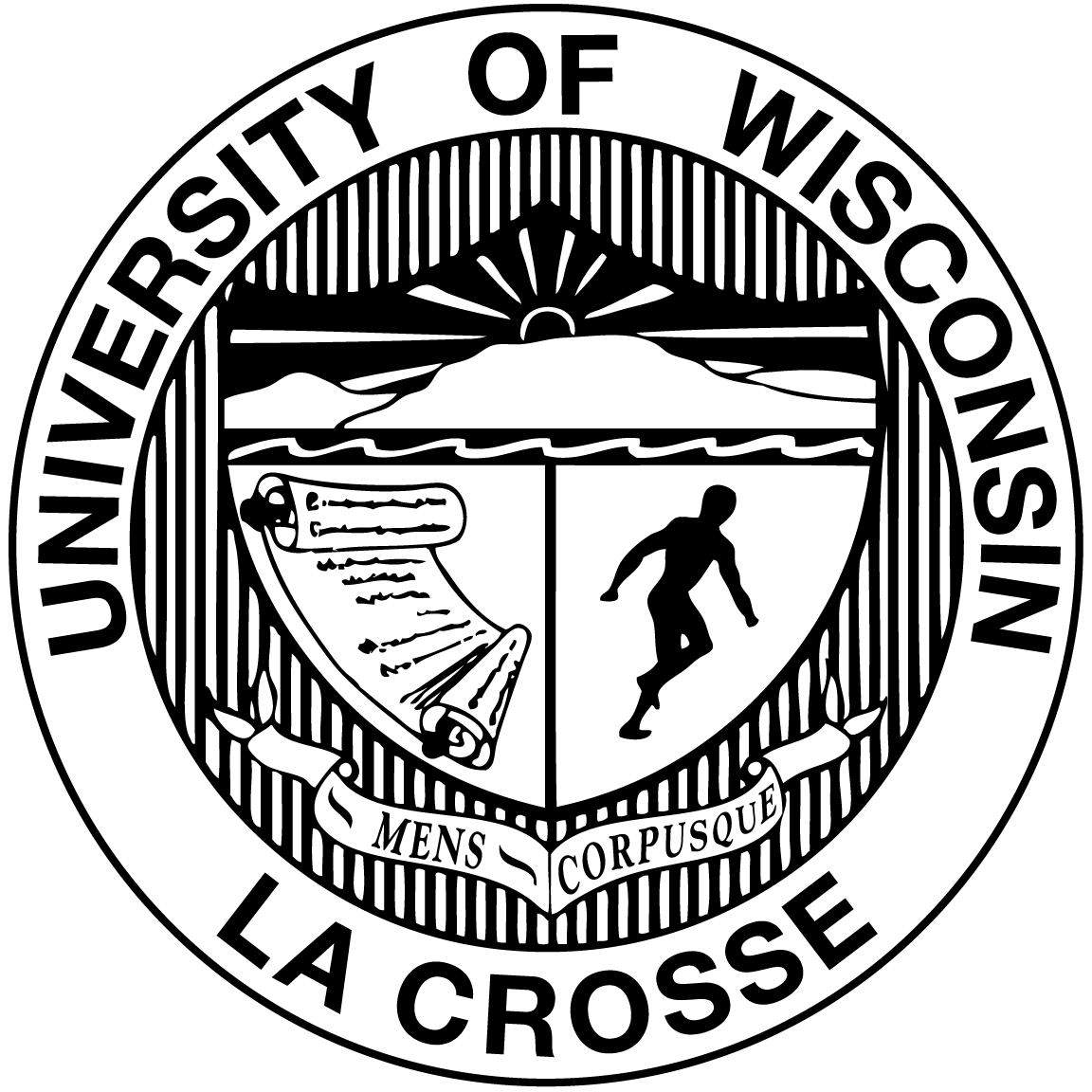 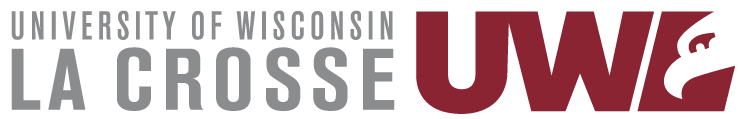 Knowledgebase

Many Business Services resources can now be found on the UWL KnowledgeBase.
The Business Services KnowledgeBase Guide provides a summary of the various Business Resources available: https://kb.uwlax.edu/business-services-knowledgebase-guide
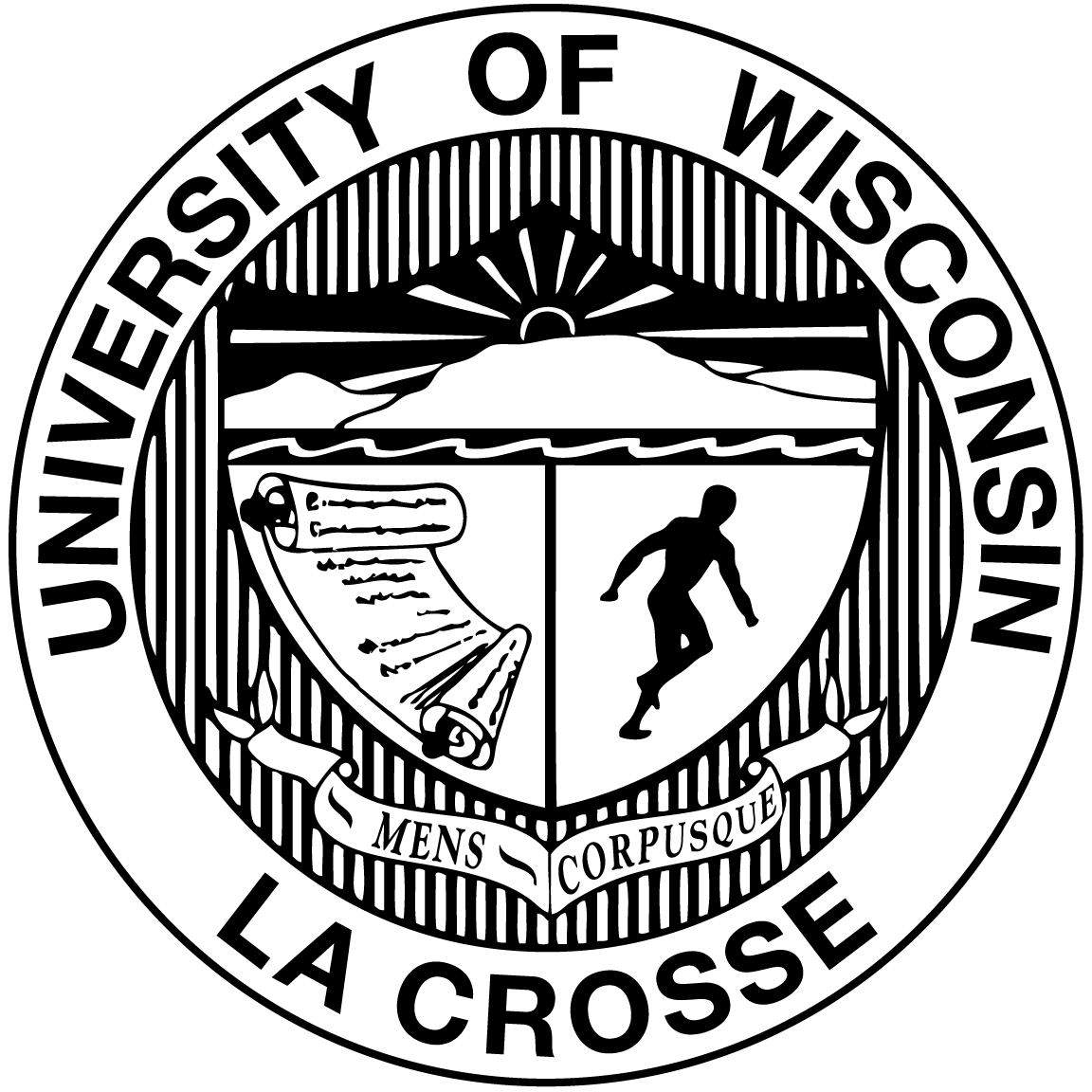 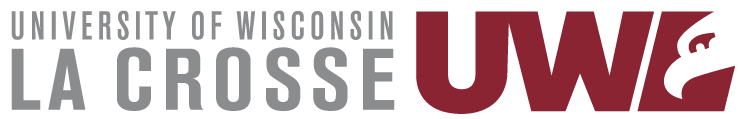 Controller’s Office
The Controller serves as the director of Business Services and chief accountant for the institution.
Oversees the staff and operations of the unit, as well as business processes across the university and serves as a primary contact for most institutional audits.
The Assistant Controller serves as the Risk Manager for campus and is responsible for financial policy compliance.
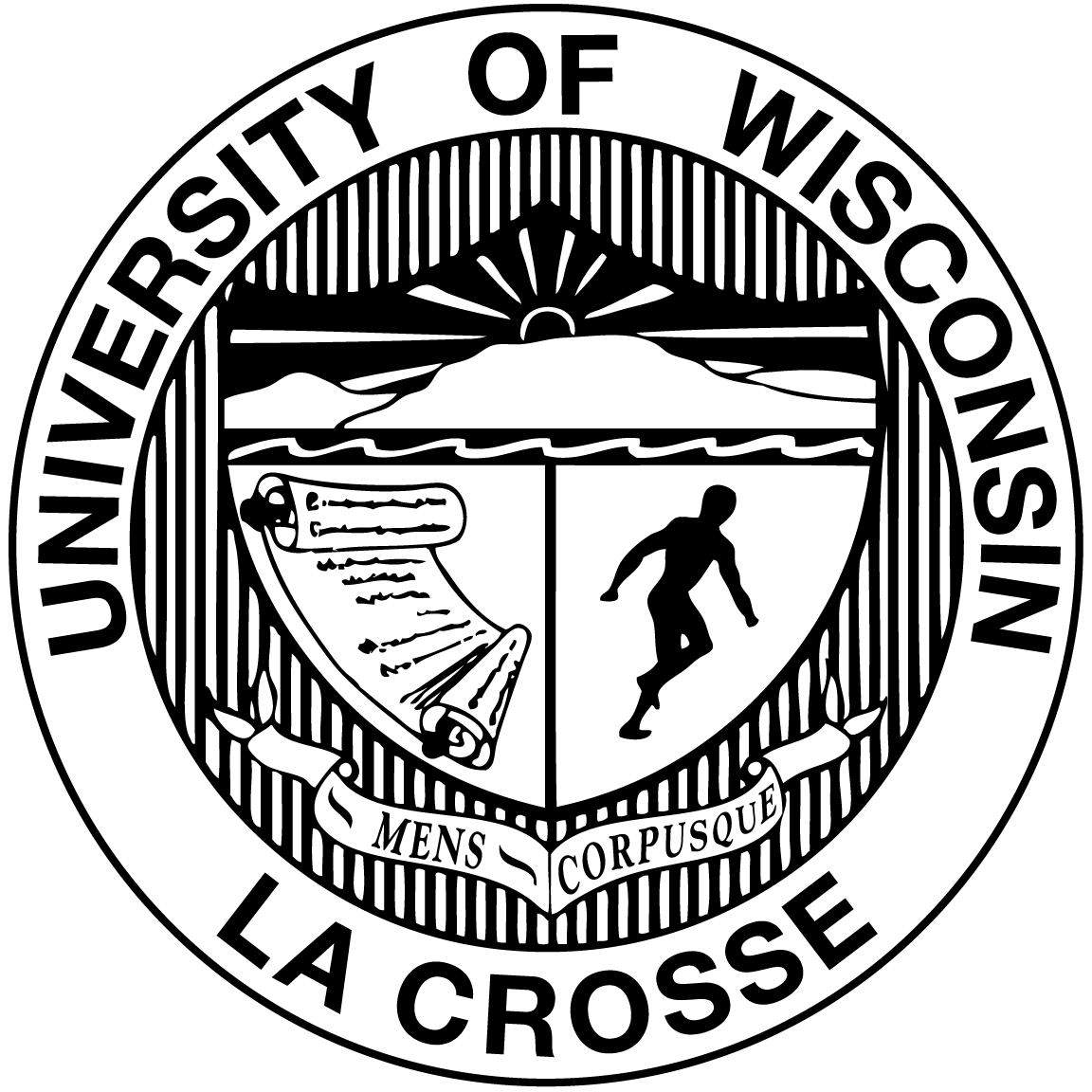 [Speaker Notes: UDDS 283690 for Journal.]
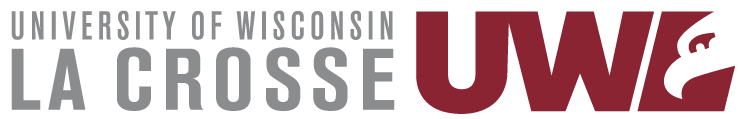 Policy Compliance
Compliance with U.S. Federal, State of Wisconsin, UW System Administration, and UWL financial regulations and policies

Examples of UWL policies:
Food expense approval
Alcohol purchases
Prizes, Awards, and Gifts
Memberships

List of Business Services Policies
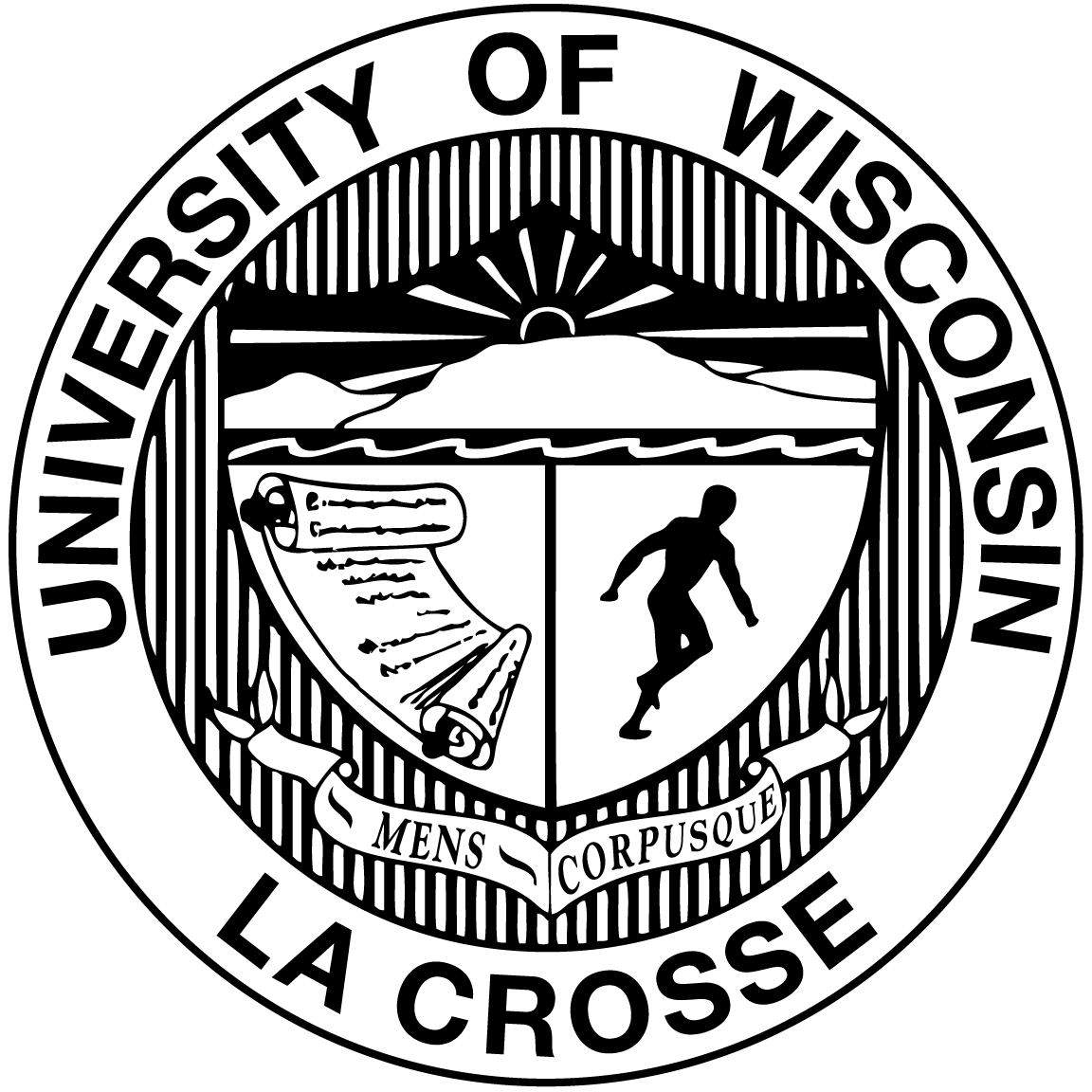 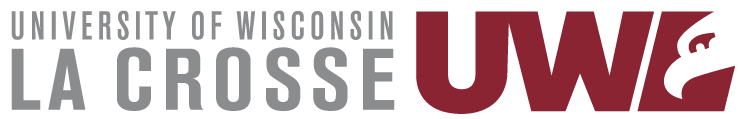 Risk Management
Provides guidance and training on managing risk for the
	 institution.
Incident reports should be completed and submitted
	 for any losses.
Ensures proper insurance coverage is in place.
Driver authorization process

Business Services Guide to Managing Risk
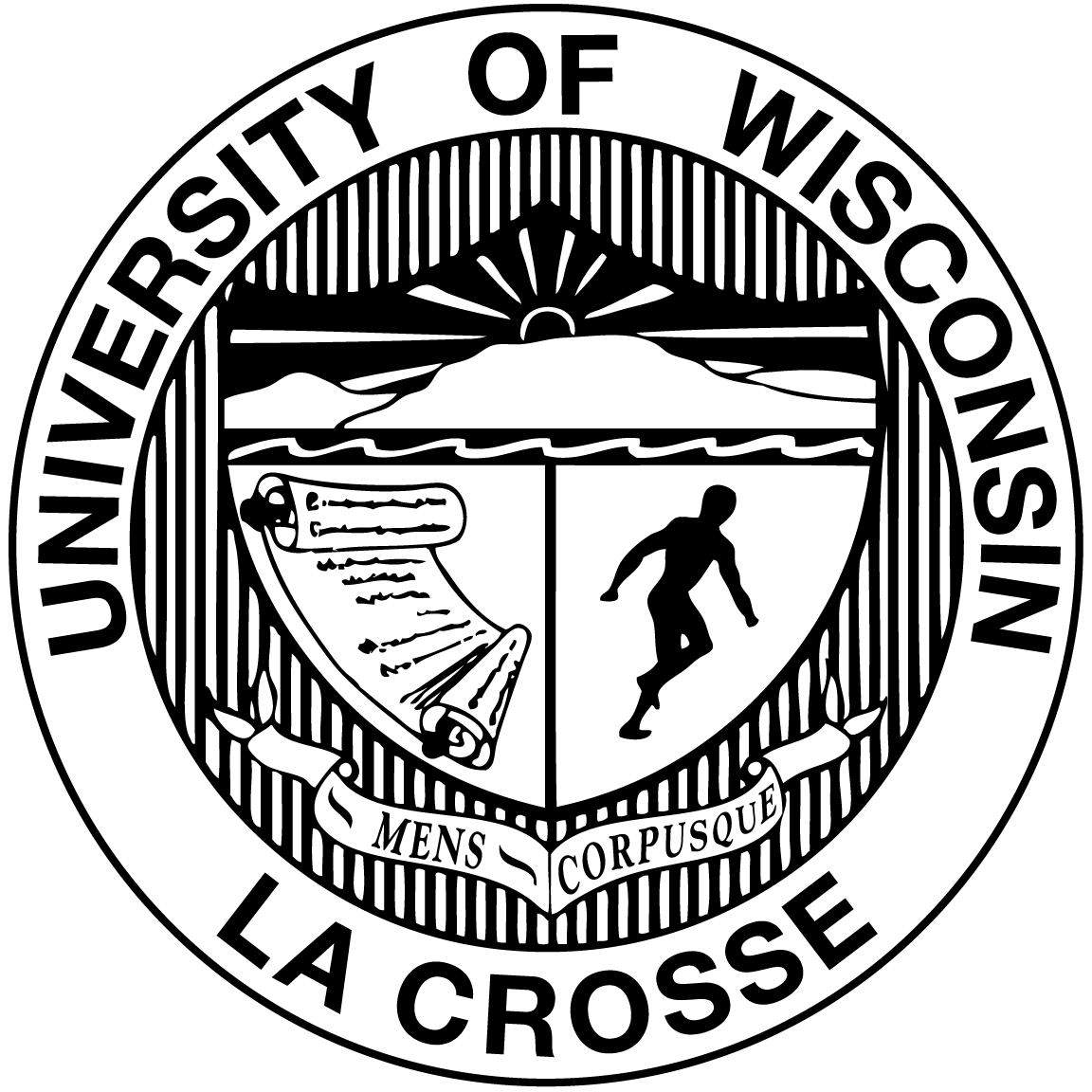 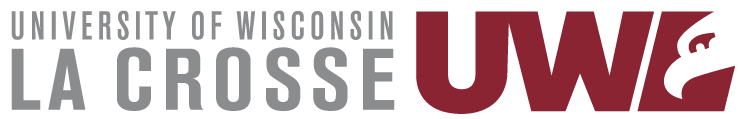 Forms
Commonly used forms that Business Services manages include:
Academic Support Service Agreement (ASSA) Form
Food Expense Approval Form
Purchasing Card Statement Submission Form
Transfer submission form (non-expense)
WISER Access Request Form

Full list of Business Services Forms
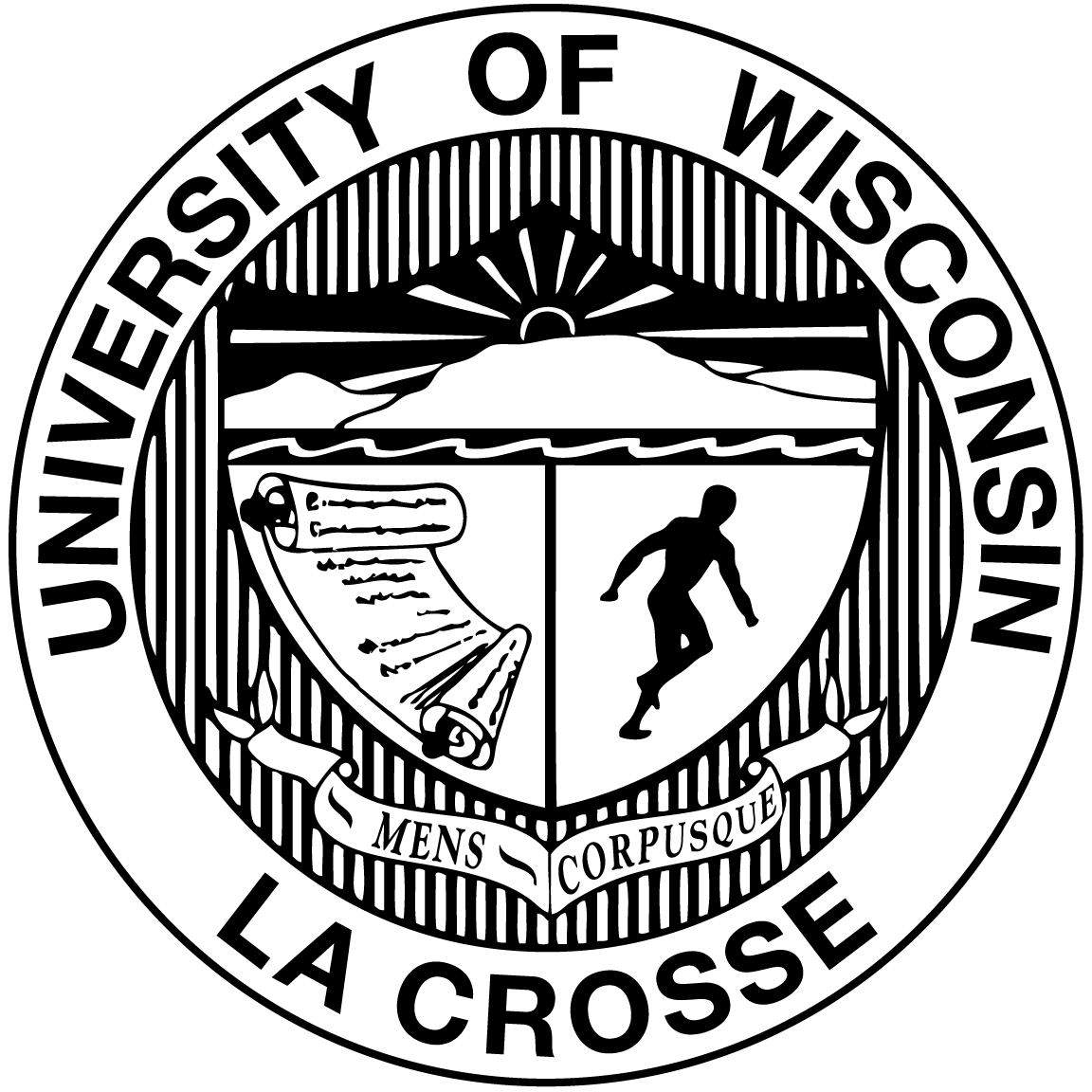 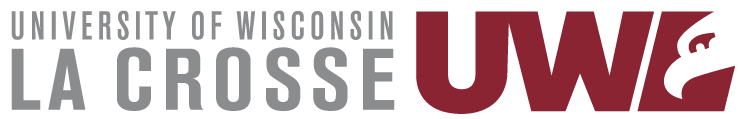 Systems
The systems that Business Services supports include:
WISER - https://wiser.wisc.edu/
ShopUW+ - https://shopuwplus.wisc.edu/
Cost Transfer Tool - https://ct.sfs.services.wisc.edu/
Share Financial System (SFS) - https://portal.sfs.wisconsin.edu/
Includes eReimbursement and SFS security form for requesting ShopUW+ access
DocuSign - https://www.docusign.com/
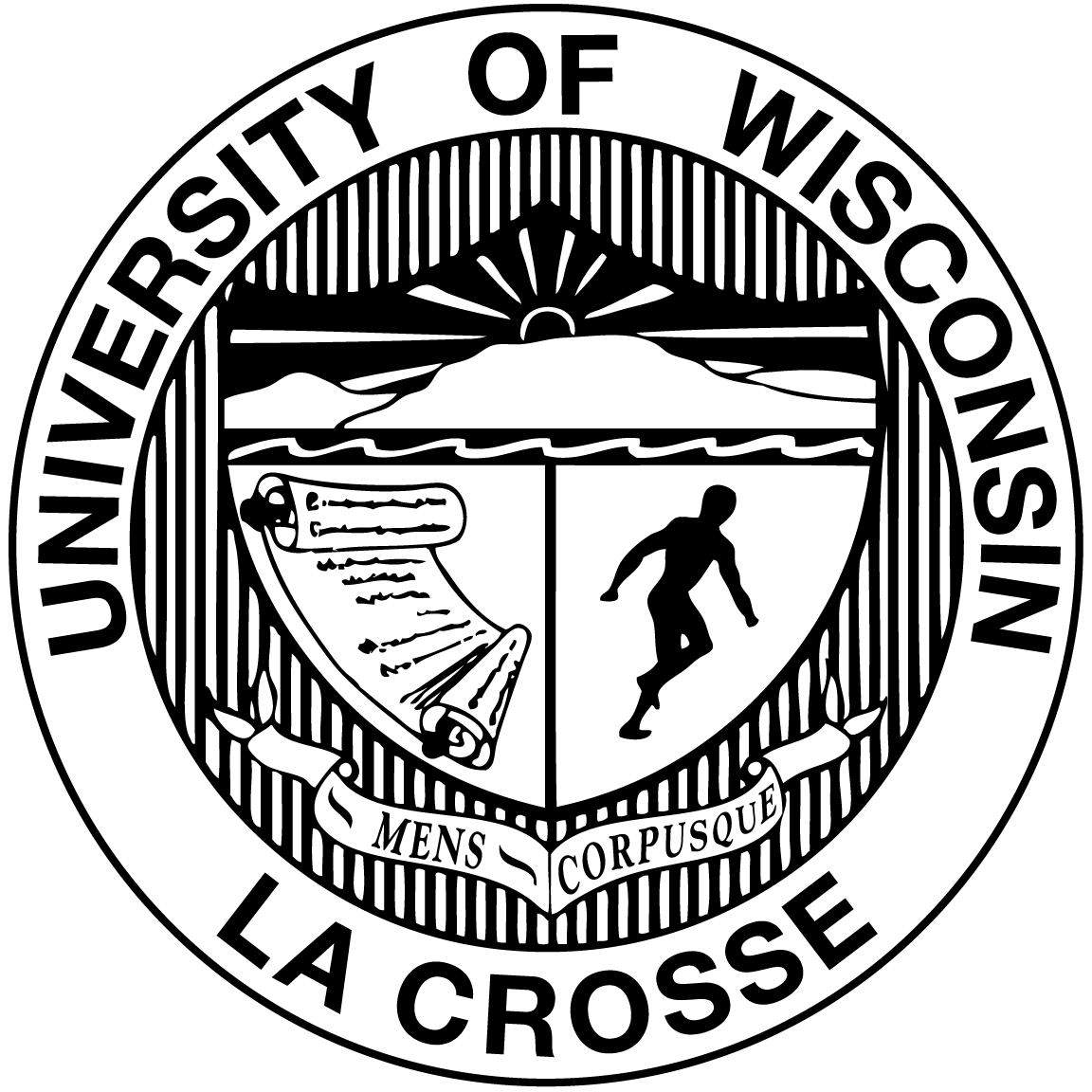 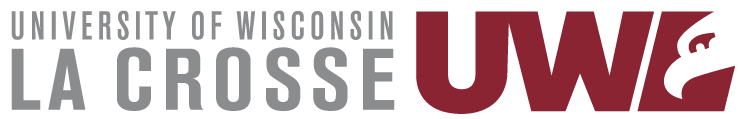 Procurement
Supports institutional procurement processes.
https://www.uwlax.edu/business-services/our-services/purchasing/
ShopUW+ Procure-to-Pay (P2P) system
https://shopuwplus.wisc.edu/
Procurement policy advising and training
Purchasing card training (Canvas) and management
https://www.uwlax.edu/business-services/pcard/
Vendor management (W-9s)
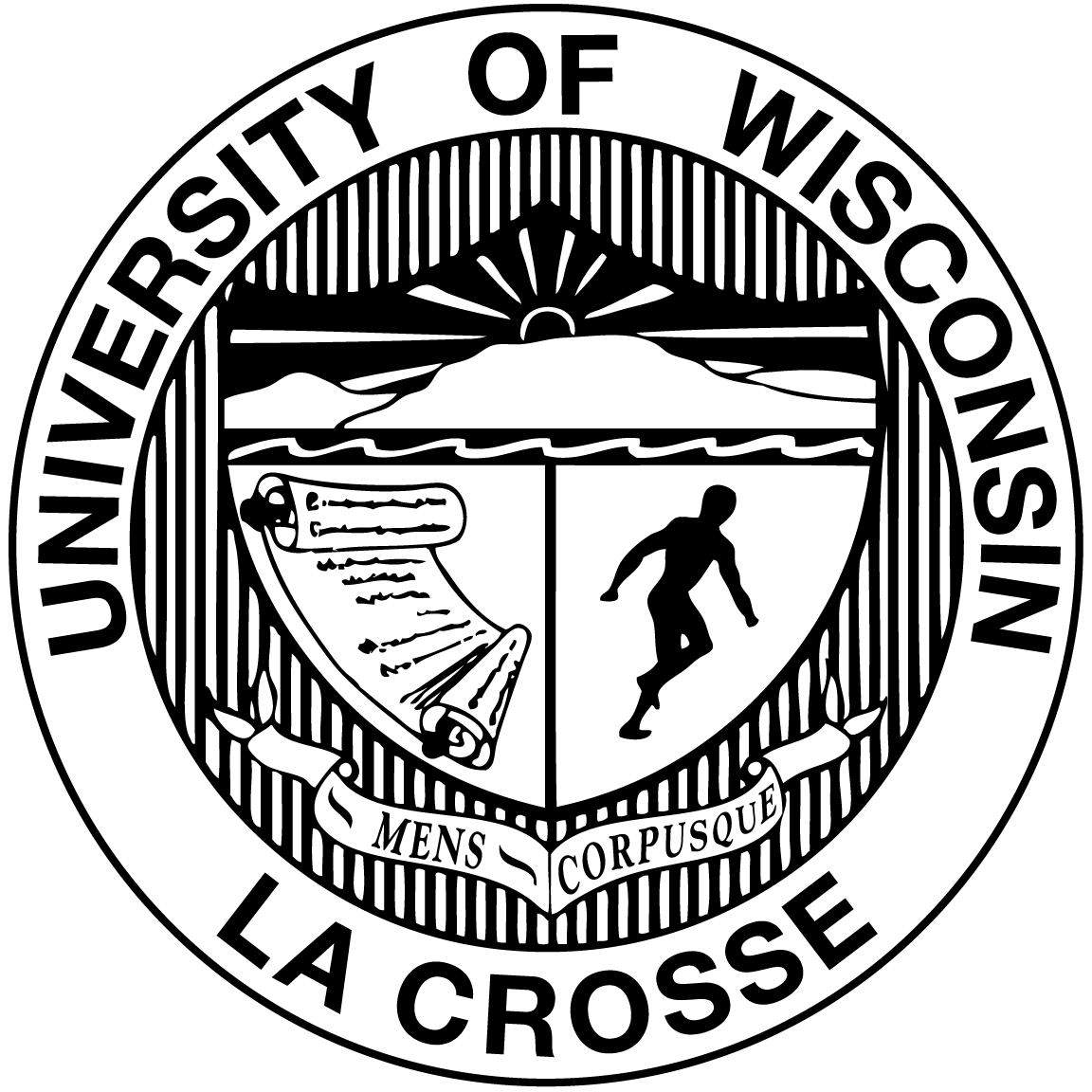 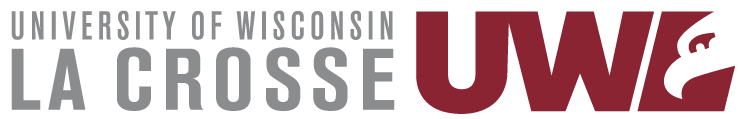 Accounts Payable
Direct payments
accountspayable@uwlax.edu
Student Faculty Organization (SFO) accounting
sfo@uwlax.edu
Travel advising and support now provided by UWSA uwstraveloffice@uwsa.edu

https://www.uwlax.edu/business-services/
	 our-services/travel/
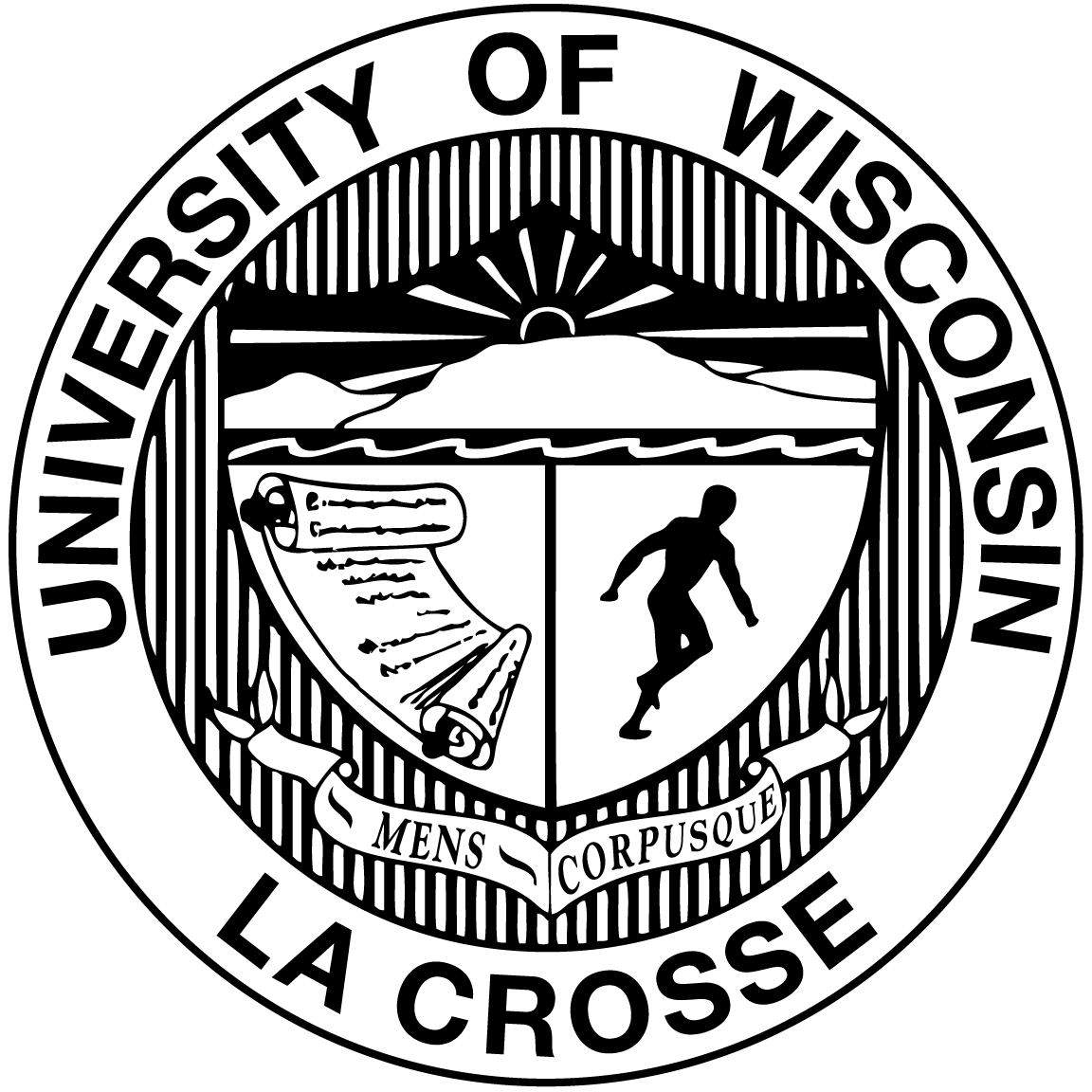 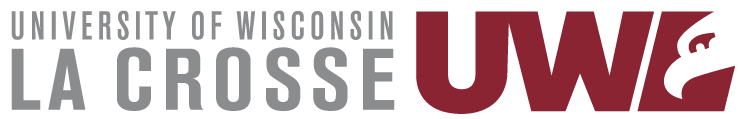 Contract Administration
Development, review, and negotiation of institutional contracts and agreements.
External and internal contracts and agreements.
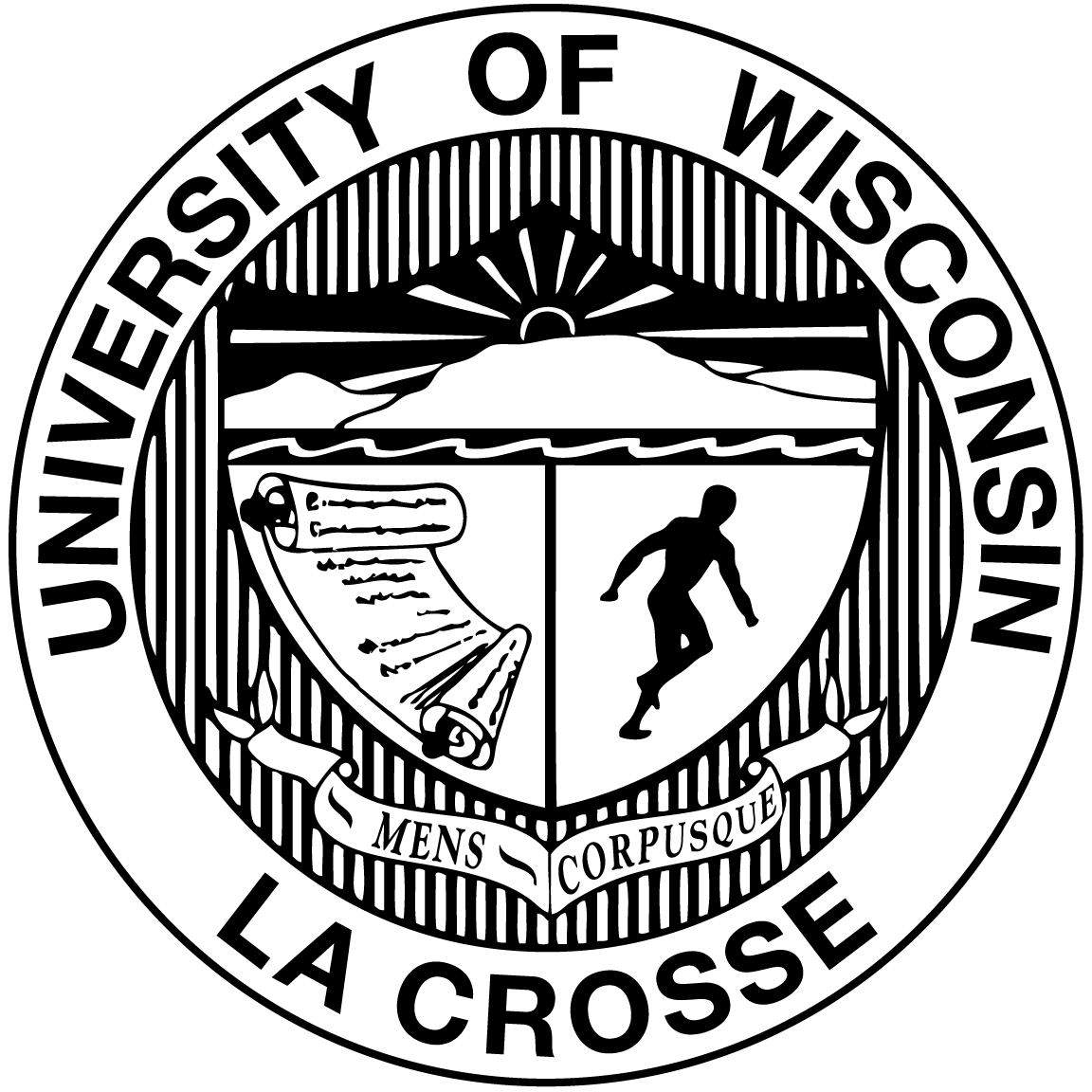 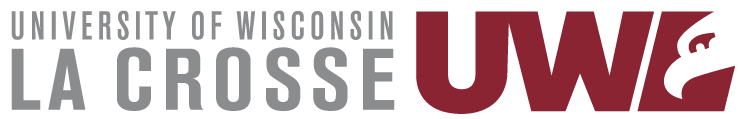 Accounting
General ledger processing and reporting
Banking services
Daily revenue posting
Chargebacks
Transfers
Capital equipment
LMHSC accounting
Grant accounting
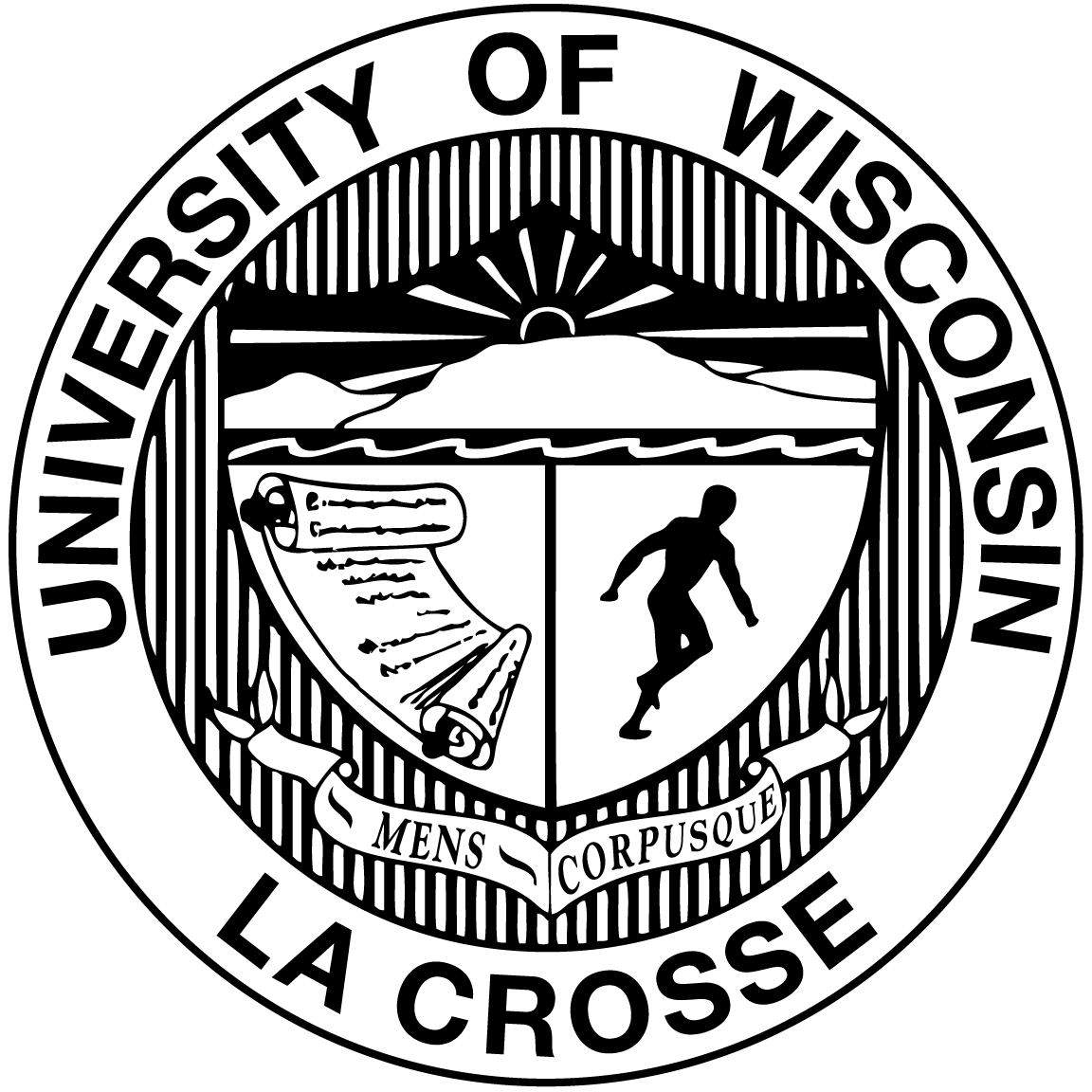 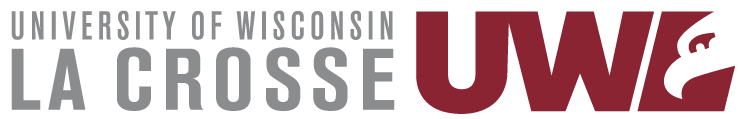 Grant Accounting
Fund 133 and 144 gifts, grants, and contracts
Fund 233 gift accounting as well (Foundation funds)
Works with Research & Sponsored Programs
	 to ensure compliance and proper reporting
Invoicing, time and effort reporting, & reconciliation
Develops extramural fringe benefit rates
https://www.uwlax.edu/business-services/our-services/grant-accounting/overview/
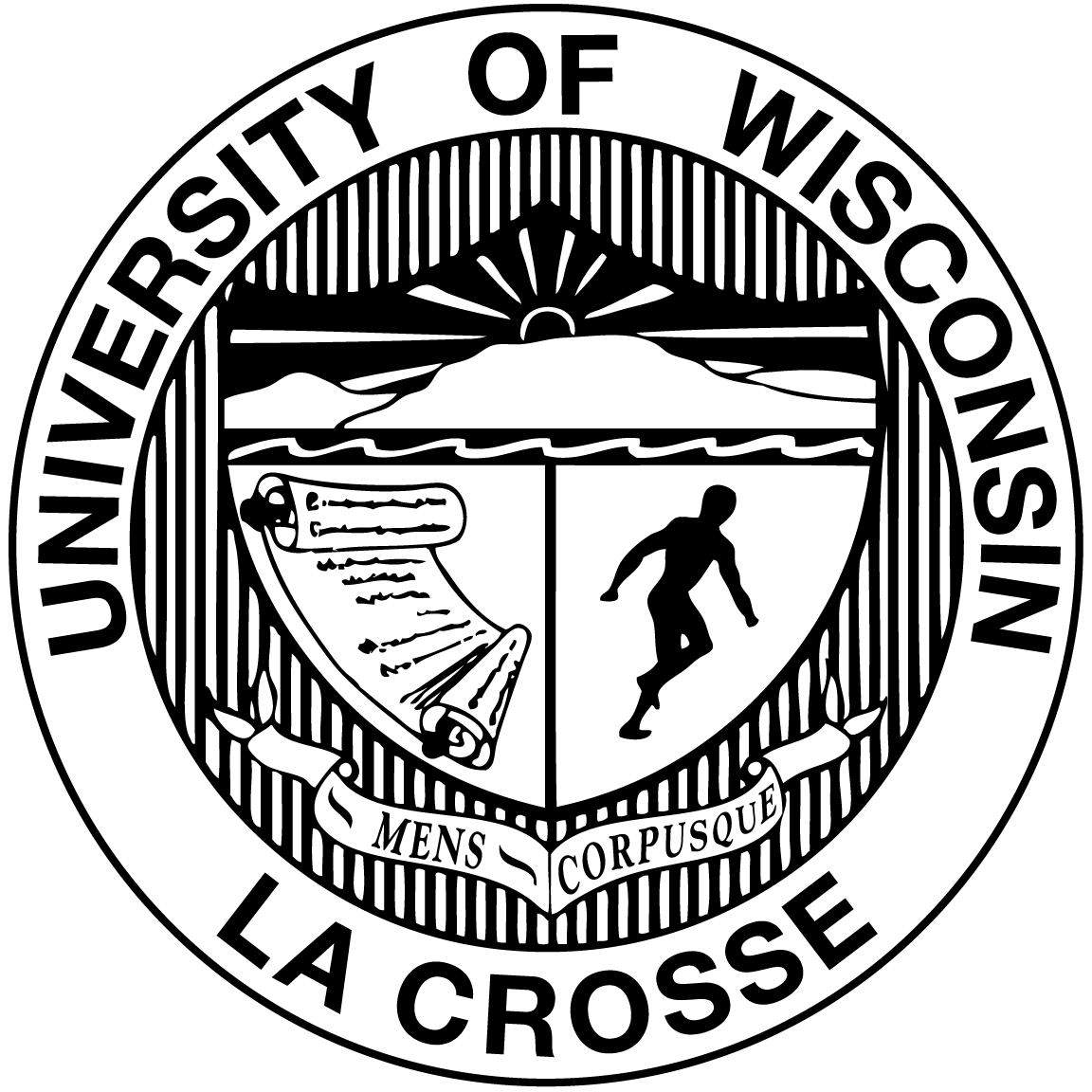 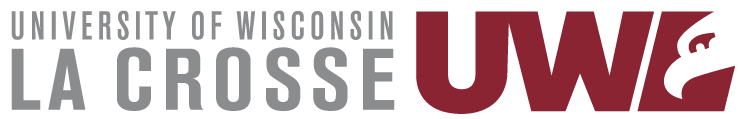 Cashiers Office
Serves as the Accounts Receivable/Bursar function for the university.
Responsible for student billing and related customer service.
Collects and deposits non-student funds and scholarship checks.
Provides limited credit card billing services for 
	 non-student operations
Cashless campus initiative
https://www.uwlax.edu/cashiers/
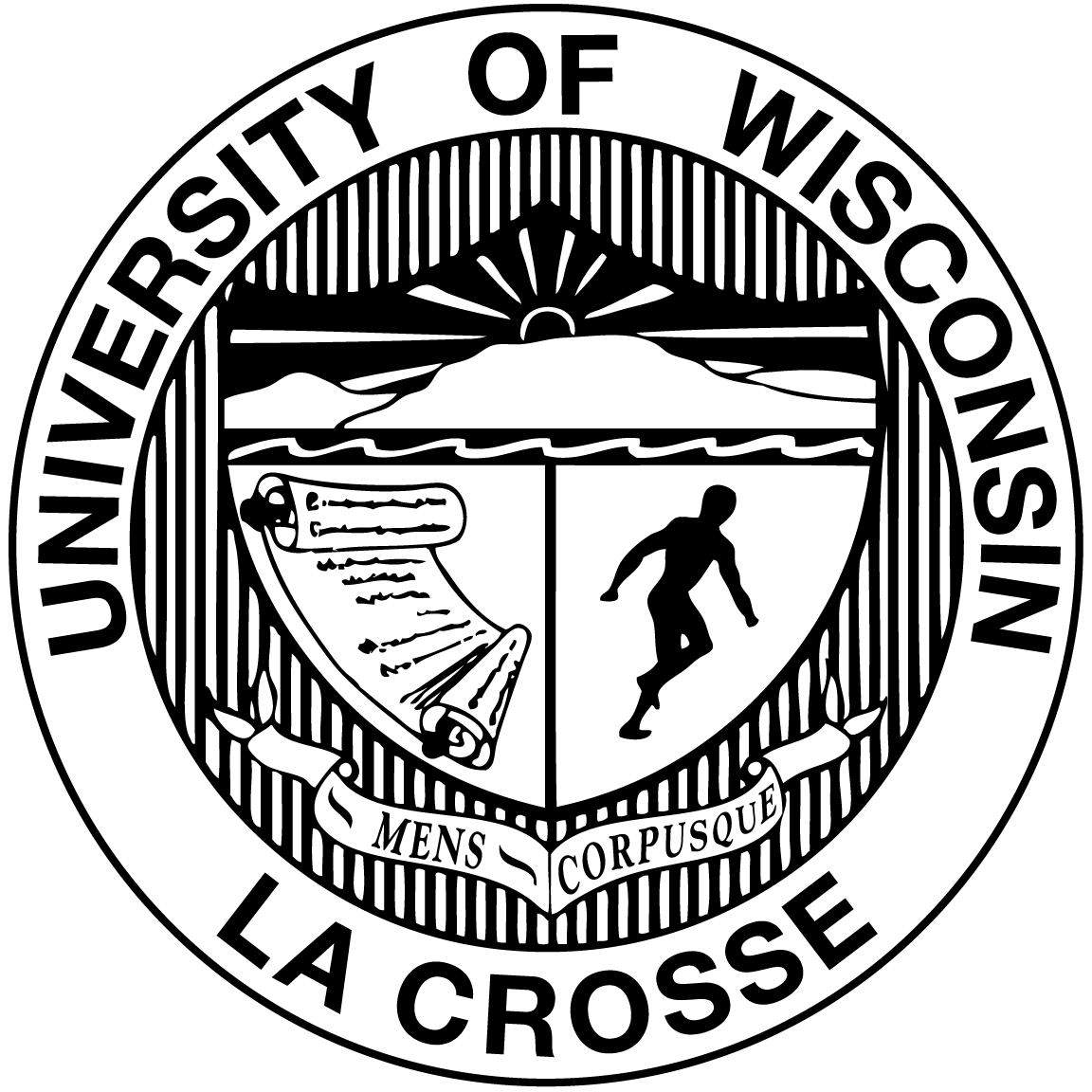 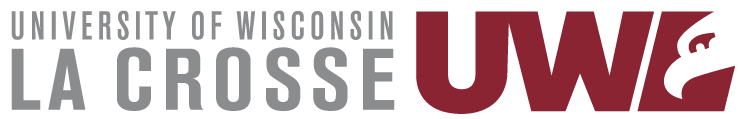 Questions?
Contact Business Services at: businessservices@uwlax.edu
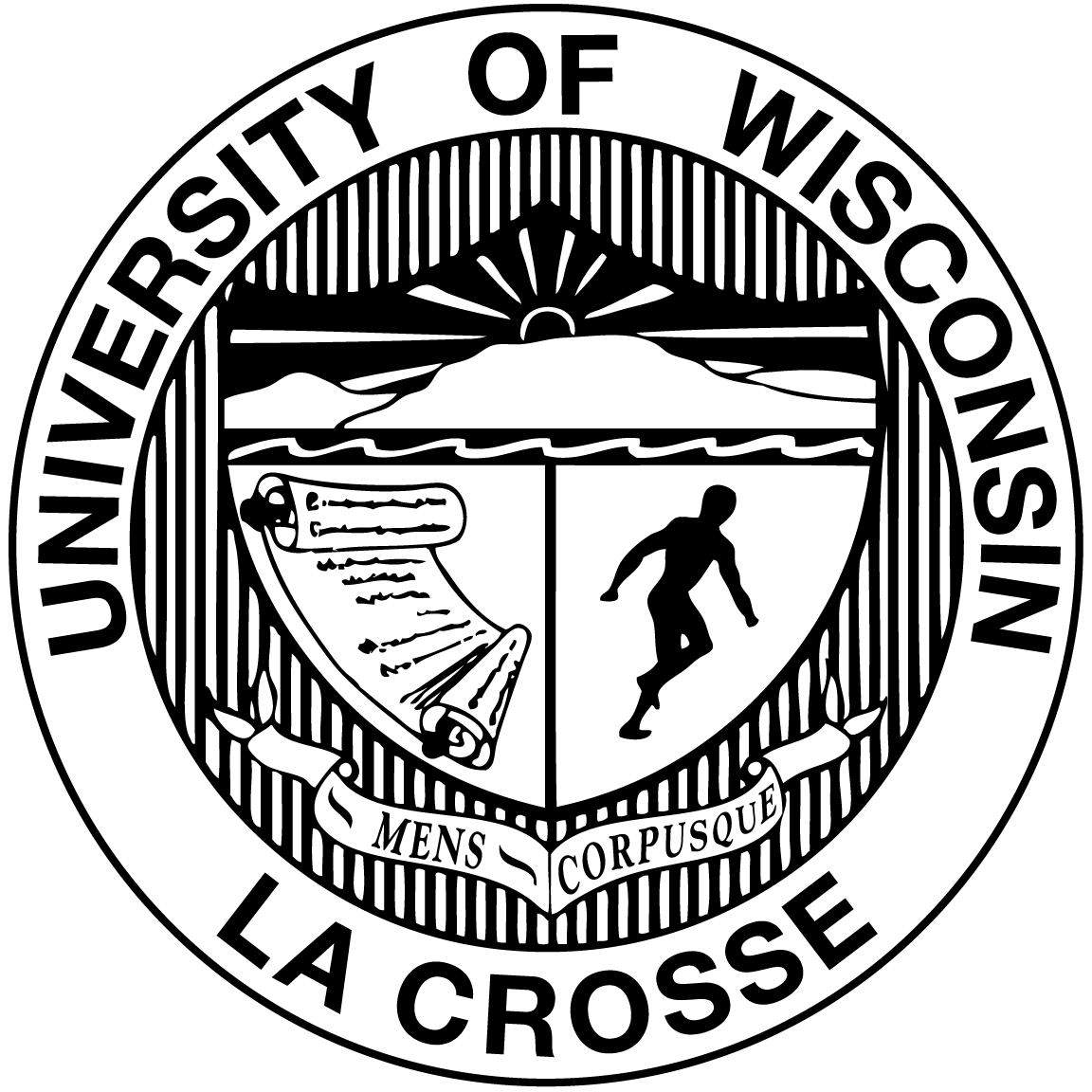 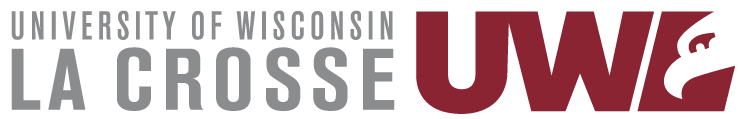 Thank you!
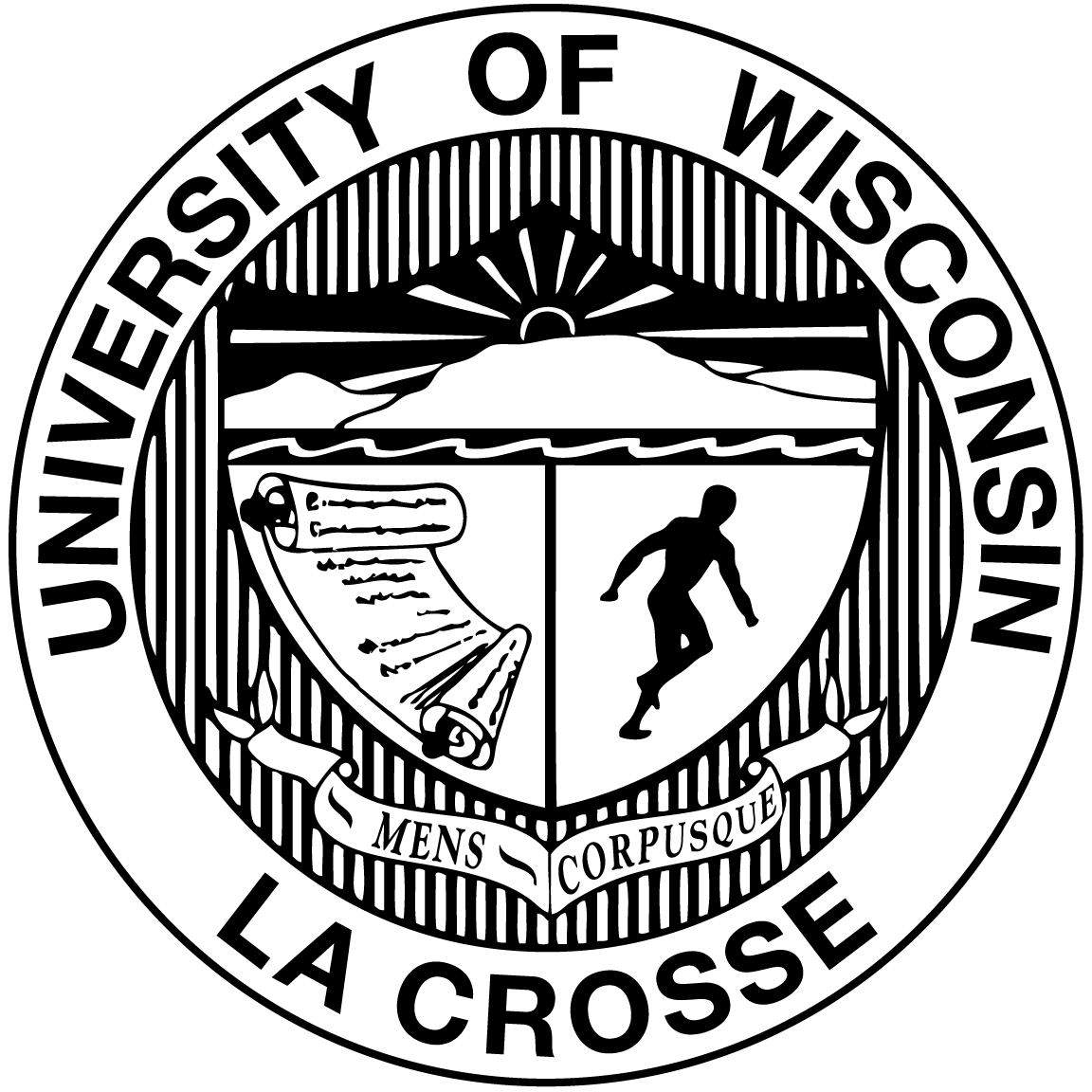 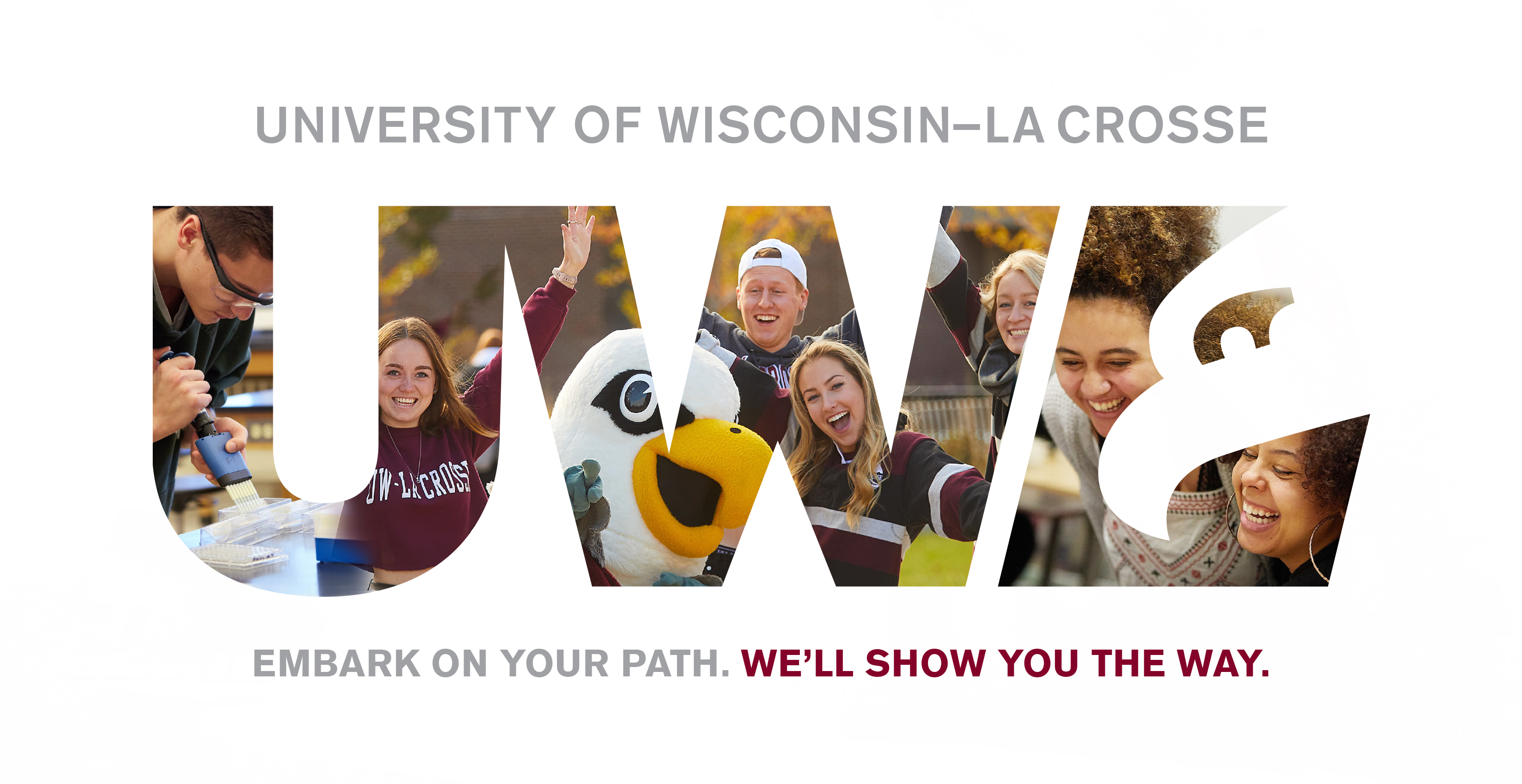